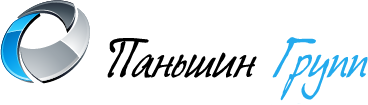 Современные дорвеи
Алексей Паньшин
г. Москва, 2015 год
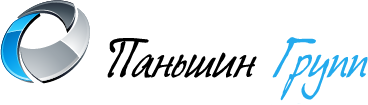 История
Первые дорвеи появились практически сразу после появления поисковых систем.
Включение ключевых слов в метаданные, и куски текстов на странице
Генерация контента и цепи маркова
Копипаст и "добавление в него ключевых слов"
Эпоха парсинга контента.
Парсинг выдачи поисковых систем
Парсинг контента отовсюду: ПС, сайты, социальные сети, видеоканалы, картиночная выдача.
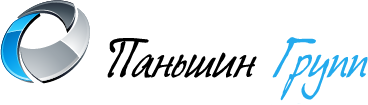 Размещение дорвеев
Свои домены/хостинги;
«Пироги» - ломаные сайты, размещение в подпапках или поддоменах ;
Профили на трастовых сайтах ;
Фрихостинги – умирающий вид в рунете.
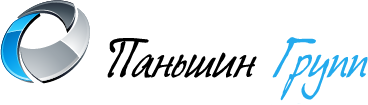 Размещение дорвеев
Сегодня появилась «экзотика»:
социальные сети: VK, Youtube.
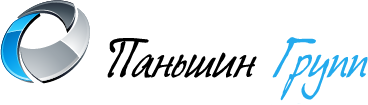 Автоматизация
Дорвейщики - самые ленивые сеошники :)

Регистрация доменов и привязка к хостингу
Чистка серверов по ftp
Автоматическое создание спам-листов и выгрузка в cоответствующий софт
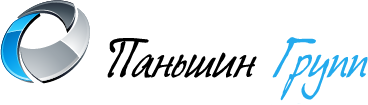 Дорвей-генераторы
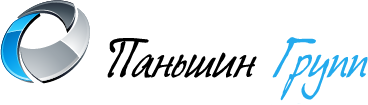 Индексация и SEO
Индексация и продвижение в выдаче

Спам по форумам/гостевым - проблема в сборе актуальной базы и настроенный хрумер ;
Спам по социальным сетям: твиттер ;
Покупка ссылок на новостных сайтах ;
Размещение ссылок у хакеров (на взломанных сайтах).
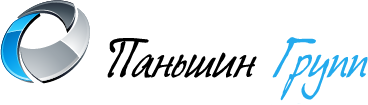 SEO
На основании данных за последние 2 года мы видим 85-90% страниц в основном индексе Google при низком трафике (5-10 уников).

Вывод: необходим ссылочный и анкорный вес.

Решение:
Перелинковка дорвеев между собой;
Спам по форумам/блогам/профилям.
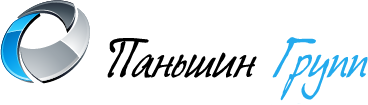 Выживаемость дорвеев
Исходные данные: 4000 аккаунтов фрихостингов и своих доменов

Выживаемость дорвеев на своем хостинге – 100%

Выживаемость дорвеев на фри-хостингах – 85%
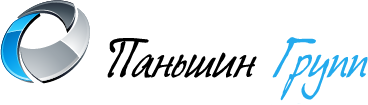 Индексация
Выживаемость в выдаче и индексация:

Данные по ру.доменам – 30% в среднем (Yandex – 10%, Google – 40%)
Данные по фрихостингам  - 15 – 85% 
(сильная зависимость от самой фрихи)
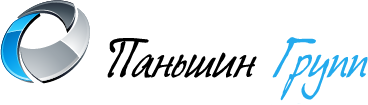 Трафик на одном дорвее
Усредненно 10-100 уникальных посетителей в сутки

В среднем по Google 10-20 уников
В Яндексе - 50-300 уников

Переходы на посадочные страницы доноров
По кнопке – 35%
По ссылкам – 2-5%
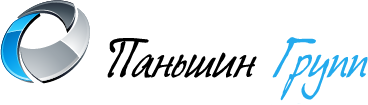 Трафик на одном дорвее
Срок жизни (дает трафик):
в Google - 0-500 дней
в Яндекс - 0-100 дней*

Для Яндекса не редки случаи возвращения дорвея в индекс и вторая жизнь.
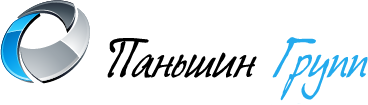 Традиционное использование
Для получения:
Развлекательного трафика: гороскопы, игры;
Женские тематики: диеты, похудение, одежда и другое;
Порно трафика.

В коммерческом секторе:
Банковские кредиты;
Продажа авиабилетов;
Е-commerce;
И другие в которых есть возможность собрать множество ключевых слов.
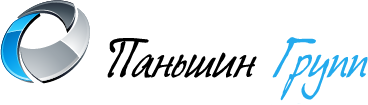 Нетрадиционные ориентации 
Коммерческий трафик:
Страхование;
Строительные материалы;
Строительные и ремонтные услуги;
Бытовые услуги;
Медицина и стоматология ;
Юридические услуги ;
Туристические услуги ;
НПФ и другие.
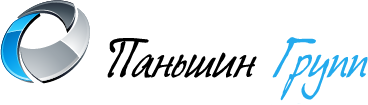 Дорвеи vs Сателлиты
Дорвеи – 
для широких тематик,
большого ГЕО.

Сателлиты  - 
для узких тематик, 
локального бизнеса, 
конкуренция - где потребуется качественный ссылочный вес.
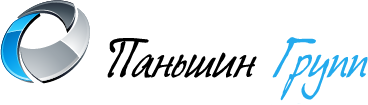 Риски?
Сателлиты - риск наложения «Аффилиата»

Дорвеи - просто бан (заливаем новую партию)
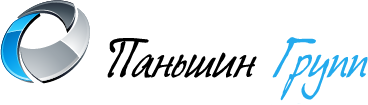 Что будет дальше?
Умные дорвеи:

Размещение телефонов на дорвее,
Формы заявок на услуги,
API и передача контактов в CRM.
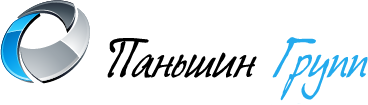 Современные дорвеи
Алексей Паньшин
г. Москва, 2015 год
www.apanshin.ru